PAMA and the New Medicare Clinical Lab Payment System
Brooke Bumpers, Counsel
Kathleen A. Peterson, Counsel
Christopher H. Schott, Counsel
August 4, 2016
[Speaker Notes: Note – 3D supergraphic ‘mask’ is now a selectable object in foreground of slide.]
Disclaimer
These presentation materials are provided for informational purposes only and do not constitute legal advice or the views or positions of Hogan Lovells. These presentation materials are intended, but not promised or guaranteed to be current, complete, or up-to-date and should in no way be taken as an indication of future results. Transmission of the information is not intended to create, and the receipt does not constitute, an attorney-client relationship between sender and receiver. The presentation materials are offered only for general informational and educational purposes. They are not offered as and do not constitute legal advice or legal opinions. You should not act or rely on any information contained in these presentation materials without first seeking the advice of an attorney.
|  2
Hogan Lovells
Agenda
The PAMA Statute and Rulemaking Process 
Who Has To Report and What Do They Report?
When Are Data Collected and Reported, and How?
Advanced Diagnostic Laboratory Tests (ADLTs)
What is CMS Doing With All These Data?
Next Steps
|  3
Hogan Lovells
The PAMA Statute and Rulemaking Process
How Did We Get Here?
Protecting Access to Medicare Act of 2014
First major change in Medicare payment for lab tests since 1984

PAMA was developed as an alternative to a CMS proposal
CMS planned to review each test and reset the rates taking into account “technological changes.”
Statute required CMS to issue a final rule by June 2015, but CMS didn’t publish a proposed rule until October 2015
That rule would have implemented the new rates in January 2017.
Stakeholders were concerned about the proposed scope of which labs were subject to the rule

CMS finally published the final rule on June 23, 2016, which included some significant changes.
New rates begin January 1, 2018, but based on data collected now!
|  5
Hogan Lovells
Who Has To Report and What Do They Report?
“Applicable Laboratories” and “Applicable Information”
What is an “Applicable Lab”?
The First Step is Figuring Out Whether it Applies to You
Is the entity a “laboratory” under the CLIA regulations?
Does the entity bills Medicare Part B under its own National Provider Identifier (NPI)?
Does the entity receive more than 50% of its “Medicare revenues” under the CLFS or the Physician Fee Schedule (PFS) during a “data collection period.”
“Medicare revenues” payments received from the Medicare program, and includes FFS payments under Parts A & B, Medicare Advantage payments under Part C, prescription drug payments under Part D, and any associated beneficiary deductible or coinsurance
Does the entity receive at least $12,500 under the CLFS during the data collection period?  If not, it’s excluded from reporting.
Note, however, this low expenditure exception won’t apply to ADLTs
Most physician office labs and many independent labs won’t have to report.
|  7
Hogan Lovells
You’re an “Applicable Lab”, Now What?
For each data collection period, labs must determine and report:
Each distinct “private payer rate” at which “final payment” has been made
“Private Payers” are defined as health insurance issuers, group health plans, Medicare Advantage plans and Medicaid managed care plans
The qualifying date for reporting is when final payment has been made, not the date the test was performed or billed 
“Private payer rate” is the final amount paid after all lab price concessions (e.g., volume discounts, prompt pay discounts) and it includes all patient cost sharing amounts
Don’t count price concessions offered by the lab
So, a lab may have to report multiple rates for the same test from different payers, and multiple rates for the same test from the same payer where that occurs
Only applies to tests paid under the CLFS, not the PFS
|  8
Hogan Lovells
You’re an “Applicable Lab”, Now What? (cont’d)
For each data collection period, labs must determine and report:
The specific Healthcare Common Procedure Coding System (HCPCS) code associated with the test. 
Tests billed with unlisted or “not otherwise classified” (NOC) codes would not be reported
Tests for which payment is made on a capitated basis would not be reported

The volume of each test performed at each “private payer rate” reported
Again, there may be multiple rates for the same test by different payers, or even from the same payer
|  9
Hogan Lovells
Coding
The PAMA statute requires CMS to assign codes in several situations:
  Temporary HCPCS codes for new ADLTs and CDLTs that are cleared or approved by FDA, if there’s no CPT code assigned
For new tests paid under the CLFS after January 1, 2017, CMS will assign G codes on a quarterly basis if there’s no CPT code available for the test
Because the statute requires assignment of a “unique” code for existing ADLTs and CDLTs that are cleared or approved by FDA, some tests that are currently billed under the same code (e.g., an FDA-approved version and an LDT version) may be assigned separate “unique” codes.
|  10
Hogan Lovells
When Are Data Collected and Reported, and How?
There’s no time to lose…
Data Collection and Data Reporting Periods
The data collection period is the 6 month period from January 1 through June 30 that precedes the data reporting period
The first data collection period was January 1, 2016 through June 30, 2016
For tests that aren’t ADLTs (more on those later), data are collected and reported every three years.  For ADLTs, it’s annually.

The data reporting period is the 3 month period from January 1 through March 31 that follows the preceding data collection period.
The first data reporting period will be January 1 through March 31, 2017
This will give labs 6 months to collect and validate their data before reporting them
|  12
Hogan Lovells
Data Collection and Data Reporting Periods (cont’d)
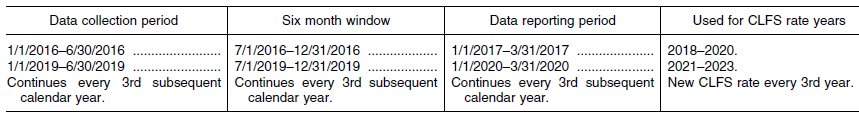 Labs filter the transaction data and prepare the data that must be reported
Labs identify tests for which they’ve received final payment and the rate(s) they were paid by each private payer
Labs (or their “reporting entity”) report and certify the data to CMS
CMS uses the submitted data to calculate the payment rate and reimburses using that rate
|  13
Hogan Lovells
How Will Data Be Collected and Reported?
Although data are collected from entities at the NPI level, the “reporting entity” must report data using its Taxpayer Identification Number (TIN)
A reporting entity may be a parent company with multiple labs on which it will report, individually.

CMS has said a web based data collection system will be available
CMS has promised to issue sub-regulatory guidance on the data collection and reporting process.
|  14
Hogan Lovells
Drug Price Reporting Lessons:  Data Filtering
The reporting requirement applies to:
Transactions of a particular type—only lab tests paid under the CLFS (not the PFS) and only final payments
With particular types of “customers” (known as “class of trade” or COT)—Private payers:  Health insurance issuers, group health plans, Medicare Advantage plans, and Medicaid managed care plans
During particular time periods—Initial period of Jan. 1, 2016 through June 30, 2016
Payment data must be filtered to generate the data set that is required to be reported to CMS:
Exclude transactions that are not related to the provision of lab tests paid under the CLFS
Exclude payments for CLFS tests that are not final
Exclude transactions with customers that are not in an “eligible” COT (private payers)
Will require maintaining a “customer master” file that identifies each private payer and flags whether a claim is “eligible” for reporting
Consider how to define these private payers, process for maintaining the customer master
Exclude transactions with final payment dates outside the reporting period
Final Payment Date:  When final payment occurred, not the date the test was performed or billed
Consider how to determine when payment is final
|  15
Hogan Lovells
Drug Price Reporting Lessons:  Data Filtering (cont’d)
Price Reporting Processes
Transactional Data
Transaction Filtering:
(1) transaction type(2) payer type (COT)
(3) period
Calculations
Data Submission to CMS
Private Payer Rate per Test Performed
Volume of Each Test Performed at Each Rate
|  16
Hogan Lovells
Drug Price Reporting Lessons:  Documentation is Key
Operationalizing the reporting requirement will require many decisions specific to your organization
Every business is different and uses different systems
Data must be certified by c-suite executives and are subject to CMPs
How can the certification be supported in your organization
The reporting entity may be reporting data for multiple NPI entities
Document the process:
Establish a methodology that explains the filtering approach and how the filters are applied
Document how the reported figures are calculated on the basis of the payment data
Establish and document a sub-certification process to support the certification to CMS
|  17
Hogan Lovells
Advanced Diagnostic Laboratory Tests (ADLTs)
How are they defined and treated?
What are Advanced Diagnostic Lab Tests?
ADLTs are a subset of clinical diagnostic lab tests (CDLTs) that are:
Covered under Medicare Part B; and
Offered and furnished only by a single lab, and not sold for use by a lab other than the one that designed the test (or a successor owner)

AND THAT MEET ONE OF THE FOLLOWING CRITERIA:

Is an analysis of multiple biomarkers of DNA, RNA or proteins (and may include other assays),  that when combined with a unique algorithm yields a patient-specific result that predicts the probability the patient will develop a certain condition(s) or respond to a particular therapy(ies), and that provide new clinical diagnostic information that can’t be obtained from any other test or tests, or;
Is cleared or approved by the FDA.
Tests are not automatically classified as ADLTs. Labs must apply for designation as an ADLT
|  19
Hogan Lovells
[Speaker Notes: There are a lot of variations and details in the final rule that are specific to ADLTs, and we could devote an entire webinar to these nuances, so for purposes of this session  I’m only going to provide a big picture overview of ADLTs and how they are treated differently.  It’s also important to note that labs have to seek ADLT status through an application process that hasn’t yet been announced, but the first step will be determining whether it’s advantageous.  

In the final rule CMS revised their definition of “single lab” to include the entities that own the lab or that the lab owns.  So, a corporate entity that owns multiple labs can furnish an ADLT at one lab site, and other parts of the lab organization can be involved in aspects of the ADLT such as R & D, marketing.

If a lab purchased the IP on which a test is based, it wouldn’t be  considered an original  developer of the test and it wouldn’t qualify for ADLT status.

Talk to Randy about ADLT definition vs. LDT definition (p. 89)

In the proposed rule CMS didn’t allow protein only tests to qualify as ADLTs, but they changed this in the final rule, but they must be complex tests that provide new information that can’t be obtained from other tests.  
The statute allows CMS to create additional criteria for ADLT classification but they declined for now.]
How are ADLTs Treated Differently?
Data Collection and Data Reporting:
Labs report private payer rates every 3 years for most tests but for ADLTs the data are reported and the rates are adjusted annually.
Payment for new ADLTs:
For new ADLTs not paid under the CLFS prior to January 1, 2018, the payment rate for an “initial period” will be the actual list charge for the test
This “initial period” will be the first three quarters following the later of (1) the date that Medicare Part B coverage is determined or  (2) ADLT status is granted by CMS
Once sufficient private payer data are available for new ADLTs, they also will be paid at the weighted median of private payer rates
If the actual list charge paid during the “initial period” is more than 130% of the weighted median rate, CMS will recoup the difference 
For ADLTs furnished prior to 1/1/2018, payment will be based on the Medicare cross-walking and gap-filling methods, not existing MAC rates.
|  20
Hogan Lovells
What is CMS Doing With All These Data?
And what will I get paid?
How Does CMS Determine the New Lab Rates?
CMS will take all of the data submitted by labs regarding each private payer rate for each test they performed, and calculate the weighted median of those rates.  This will be the Medicare rate.
The final rule includes several tables illustrating how this works.

The new rates effective January 1, 2018 will be in effect for 3 calendar years (or 1 calendar year for ADLTs)
Unlike the current CLFS, Medicare rates will be national and will not be subject to geographic adjustments, annual updates, or other rate adjustments.
|  22
Hogan Lovells
[Speaker Notes: .]
What About Changes to the Current Rates?
PAMA requires a 6 year phase-in of any rate reductions under the PAMA rules.

For years 2018 through 2020, rates can be reduced no more than 10% per year.
For years 2021 through 2023, rates can be reduced no more than 15% per year
If any test rates increase under the new system, there is no phase-in.
|  23
Hogan Lovells
[Speaker Notes: .]
What About New Tests?
As we discussed, new ADLTs will be paid the actual list charge for an initial period until there’s enough data to calculate a weighted median of private payer rates.
For a new clinical lab test that isn’t an ADLT, CMS will initially use the cross-walking and gap-filling methods described in current regulations to establish an initial rate, until private payer data are available to calculate a weighted median.
PAMA required creation of an Advisory Panel on CDLTs to provide input and recommendations to CMS, including whether to cross-walk or gap-fill codes.  This Panel has already been established and has met.
|  24
Hogan Lovells
[Speaker Notes: .]
New Tests (cont’d)
As they do currently, CMS will continue to post new lab codes around June, host a meeting in July to get input from the public, post their proposed payment determinations and seek public comments in September, and issue the final rates towards the end of the year.
What if no private payer rate information is reported to CMS?  If, for example, the test isn’t performed for any privately insured patients, or the test is only performed in hospital labs that don’t qualify as “applicable labs”.
CMS will continue to use cross walking or gap-filling to establish rate until the next data reporting period.
|  25
Hogan Lovells
[Speaker Notes: .]
Data Certification and Enforcement – Lessons Learned
Data Certification and Enforcement
The President, CEO or CFO of the reporting entity (or their delegee) signs a certification statement regarding the integrity and completeness of the data
One reporting entity may be reporting and certifying data for multiple NPI entities  
The reporting entity faces CMPs of up to $10,000 per day for each failure to report or each misrepresentation or omission.
CMS will issue further guidance on the assessment of CMPs, including what would constitute a failure to report or an omission
CMS recognizes there are differences between the pharmaceutical and drug industry, but believes “the general approach taken for the application of CMPs for violations in reporting drug prices is an appropriate model to consider” 
Because the reporting focus is on “final” payments, important that final payments occur in the normal course of business (as this may help avoid appearance that a lab is manipulating payment dates)
|  27
Hogan Lovells
Drug Price Reporting Lessons: Similar CMS Regimes
Medicare Part B:  
Part B pays for drugs based on HCPCS codes, and a HCPCS code may contain multiple NDC-11s
Manufacturers report pricing data for each NDC-11
CMS calculates a weighted average payment rate for each HCPCS code and applies that rate two quarters later
E.g.: Manufacturer reports on Q1 sales 30 days after quarter end; CMS calculates the payment rate; CMS publishes the payment rate, which applies during Q3
Medicaid Drug Rebate Program:
CMS calculates a federal upper limit (FUL) for groups of multiple-source drugs, which include drugs by multiple manufacturers
An FUL is a cap on the reimbursement rate a state may establish for certain multiple source drugs (if it wishes to receive federal matching funds)
FULs are calculated monthly based on 175% of the weighted average monthly Average Manufacturer Prices of the drugs in the FUL group
|  28
Hogan Lovells
Drug Price Reporting Lessons: Submission and Certification
Medicare Part B:
Submission occurs quarterly through an Excel template provided by CMS, submitted by e-mail or regular mail on CD-ROM
Certification language:
I certify that the reported Average Sales Prices were calculated accurately and that all information and statements made in this submission are true, complete, and current to the best of my knowledge and belief and are made in good faith. I understand that information contained in this submission may be used for Medicare reimbursement purposes.
Medicaid Drug Rebate Program:
Submission occurs monthly and quarterly using an electronic database accessible through the web (known as the Drug Data Reporting system, or DDR)
Certification language:
I hereby certify, to the best of my knowledge, that the data being sent to CMS with this submission is complete and accurate at the time of this submission, and was prepared in accordance with the manufacturer’s good faith, reasonable efforts based on existing guidance from CMS and the manufacturer’s reasonable assumptions… I understand that the information contained in this submission may be used for Medicaid rebate and payment purposes and that civil monetary penalties and/or termination from the Medicaid Rebate Program may be enforced if the information is found to be misrepresented.
|  29
Hogan Lovells
Drug Price Reporting Lessons: Enforcement Issues
Health care fraud is subject to significant enforcement
“During Fiscal Year (FY) 2014, the Federal government won or negotiated over $2.3 billion in health care fraud judgments and settlements, and it attained additional administrative impositions in health care fraud cases and proceedings. As a result of these efforts, as well as those of preceding years, in FY 2014, approximately $3.3 billion returned to the Federal government or paid to private persons.”
The Department of Justice Health Care Fraud and Abuse Control Program Annual report for Fiscal Year 2014
|  30
Hogan Lovells
Drug Price Reporting Lessons: Enforcement Issues
Numerous cases against manufacturers based in the federal civil False Claims Act (FCA)
FCA penalizes a person who, among other things:
knowingly makes, uses, or causes to be made or used, a false record or statement material to a false or fraudulent claim
knowingly makes, uses, or causes to be made or used, a false record or statement material to an obligation to pay or transmit money or property to the Government
knowingly conceals or knowingly and improperly avoids or decreases an obligation to pay or transmit money or property to the Government 
This provision has been used to penalize so-called “reverse false claims”  - e.g., retaining an overpayment that did not result from the submission of any false record or statement
Proof of specific intent to defraud is not required
Courts have been somewhat liberal in determining what is a “claim”
A company need not directly submit claims to the government to be liable
Civil penalties
Significant monetary penalties
Possible exclusion from Federal health care programs
Possible criminal penalties (felony – separate statute)
Monetary fine and/or up to 5 years imprisonment
Mandatory exclusion from Federal health care programs
|  31
Hogan Lovells
[Speaker Notes: Also prohibits:
knowingly presenting, or causing to be presented, a false or fraudulent claim for payment or approval
possession, custody, or control of property or money used, or to be used, by the Government and knowingly delivering, or causing to be delivered, less than all of that money or property
knowingly concealing or knowingly and improperly avoiding or decreasing an obligation to pay or transmit money or property to the Government
conspiring to commit a violation of the FCA
Includes provisions that allow private whistleblowers to sue on behalf of the government 

“Knowingly” = 
Actual knowledge.
Acting in deliberate ignorance of the truth or falsity of the information
Acting in reckless disregard of the truth or falsity of the information

“Claim” = 
any request or demand, whether under a contract or otherwise, for money or property and whether or not the United States has title to the money or property, that—
(i) is presented to an officer, employee, or agent of the United States; or
(ii) is made to a contractor, grantee, or other recipient, if the money or property is to be spent or used on the Government’s behalf or to advance a Government program or interest, and if the United States Government —
(I) provides or has provided any portion of the money or property requested or demanded; or
(II) will reimburse such contractor, grantee, or other recipient for any portion of the money or property which is requested or demanded; and
does not include requests or demands for money or property that the Government has paid to an individual as compensation for Federal employment or as an income subsidy with no restrictions on that individual’s use of the money or property]
Drug Price Reporting Lessons: Enforcement Issues
Various practices have been alleged to be “discounts” that should have been included in price reports, including, for example:
Bundles (e.g., where a some (or all) of discount on Product A is really a discount that should have been allocated to Product B
Unnecessary data purchases
Grants
Above FMV payments for services
Free Goods (where arguably contingent on a purchase requirement)
More…
Manufacturers that fail to timely report the required Medicaid pricing data may be referred by CMS to the HHS OIG, and the HHS OIG has publicly announced civil monetary penalty settlements with at least four pharmaceutical manufacturers under this enforcement initiative since May 2015
|  32
Hogan Lovells
Next Steps
Timing and Further Guidance from CMS
Timelines
Threshold Question:  Are you an “applicable lab” subject to reporting?
First Data Collection Period – January 1 through June 30, 2016
Collect “applicable information” about each private payer rate for each test 
First Data Reporting Period – January 1 through March 31, 2017
Certify and submit your data to CMS through a process yet to be detailed.
CMS will release preliminary test codes and rates for review and comment later in 2017 (“early September”?)
Final Rates Issued – Early November, 2017
New Rates Go Into Effect - January 1, 2018 
For most tests these rates will remain in effect for 3 years
For ADLTs, these rates will remain in effect for 1 year
|  34
Hogan Lovells
Further Guidance from CMS Pending
CMS will Issue Sub-Regulatory Guidance to Address:
Data collection and submission process
The list of HCPCS Codes paid under the CLFS, for which labs must submit rate data
The criteria, process and timelines for seeking ADLT status
Guidance to “facilitate compliant reporting and to reduce the likelihood of penalties”
Processes for certifying the accuracy and completeness of data submitted to CMS
|  35
Hogan Lovells
Drug Price Reporting Lessons: The Reporting Function
The collection period has ended, and the reporting period will begin in less than 6 months
Reporting function—have you:
Identified individuals who will be in charge of the reporting function
Identified the individual who will certify the submission
Determined where best to house that function—such as in finance or contract administration
Secured legal assistance to interpret and implement the legal requirements of the regulation
Data collection—have you:
Identified and collected the necessary transaction data for the collection period
Ascertained whether business/accounting systems can provide the necessary transaction data
Considered how to filter the transaction data and calculate the submitted values
Reviewed possible software and other tools that can aid in the process
|  36
Hogan Lovells
Questions
Brooke Bumpers
Kathleen A. Peterson
Counsel, Washington, D.C.
Counsel, Washington, D.C.
brooke.bumpers@hoganlovells.com
+1 202 637 5800
kathleen.peterson@hoganlovells.com
+1 202 637 5810
Christopher H. Schott
Counsel, Washington, D.C.
christopher.schott@hoganlovells.com
+1 202 637 5467
|  37
Hogan Lovells